Happiness Hacks
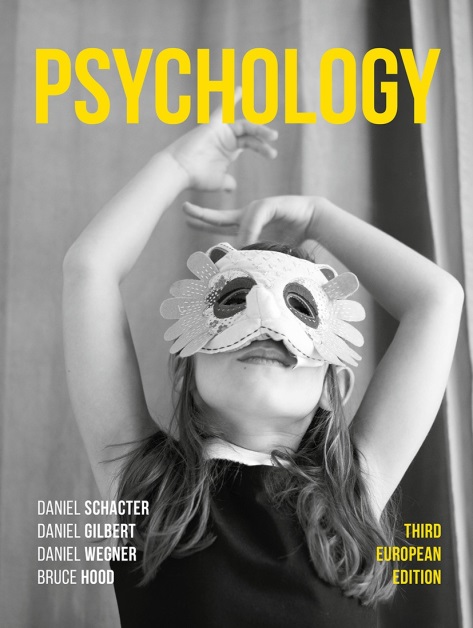 8. Mind your time
What does your mind spend most of its time doing?
It turns out that we spend a lot of time with our minds wandering, not focusing on anything in particular!
Killingsworth and Gilbert (2010) studied over 2,000 adults who downloaded an app onto their iPhones that randomly alerted them at different points in the day to survey what they were thinking about and how they were feeling. 

Mind wandering occurred in almost 50% of the samples and in at least 30% of the samples taken during every activity (except making love).
Most importantly, people were less happy when their minds were wandering. Unless they were engaged in or contemplating some specific pleasant experience, they were being constantly distracted and preoccupied by events around them, which made them unhappy.
Many philosophical and religious traditions teach that happiness is to be found by living in the moment.
Practitioners are trained to resist mind wandering by contemplation and meditation.
There are many meditation techniques, but all emphasise focused attention rather than a wandering mind.
Numerous studies have investigated the benefits of regular meditation
Respondents have reported:
Greater happiness
Reduced stress
Improved physical health
Improved mental well-being
In addition, there are claims that meditation makes us more prosocial
In a recommendation attributed to the Dalai Lama, ‘if every eight-year-old in the world is taught meditation, the world will be without violence within one generation.’
The uncritical acceptance of meditation has raised concerns, however:
Nicholas van Dam and his colleagues recommend that we ‘mind the hype’, as misinformation and poor methodology associated with past studies of meditation may lead public consumers to be ‘harmed, misled, and disappointed’ (van Dam et al., 2018).
Meta-analysis has indentified widespread poor methodology in meditation research
This probably reflects the likelihood that some advocates of meditation are seeking scientific validation of a practice that they already believe works; this could lead them to be uncritical and apply sloppy research methods.
Additionally, the positive prosocial effects found in well-controlled studies tend to be small to moderate (Kreplin et al., 2018; Luberto et al., 2018).
Still, though meditation is controversial in terms of some of the claims made by its advocates, it is nonetheless true that if time spent meditating (rather than mind-wandering) is associated with relaxation, then it’s no surprise that benefits do arise from it.
If you’d like to give meditation a try…
Find a quiet location where you can sit alone in a comfortable position for 5 minutes to start with.
Breathe deeply and focus attention on the inhalation and exhalation of air (some techniques advocate chanting or focusing on a single object).
Close your eyes to concentrate if that helps.
Notice when your mind starts to wander, and then let thoughts pass without further consideration before returning your attention to breathing. 
One technique is to consider intrusive thoughts as events that you can observe in a detached way, like sitting by a motorway watching thoughts as cars that come and go.
Repeat the routine daily whenever you can, increasing the amount of time spent in a meditative state.
If you can achieve this mental state on a regular basis, then with time and practice you should notice positive benefits!